any
some
a / an
Expressions of quantity
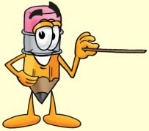 Iskra Petkova
much
a lot of
lots of
many
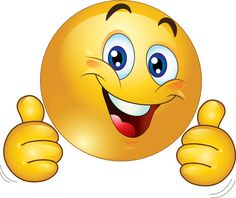 an
a
We use a and an with singular countable nouns. We don’t use a/an with uncountable nouns.
(Използваме a и an  с броими съществителни имена в ед. число. Не използваме a/an с неброими същ. имена)
 I‘ve got a laptop.
 I‘ve got a money.
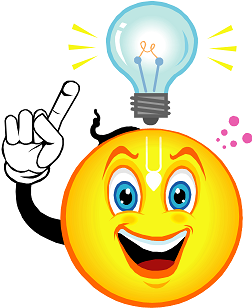 any
some
Използваме some и  any, за да опишем неопределено или непълно количество. 

 There’s some water in the bottle. 
Is there any water in the bottle?
There isn’t any water in the bottle.
some
Some означава „някой, някакъв, няколко, малко, неопределен брой“
Използваме some  в положителни съобщителни изречения:
с броими съществителни имена в мн. число 

There are some books on the shelf.
                  (няколко книги)

 с неброими същ. имена
 She needs some help. (Тя има нужда от помощ.)
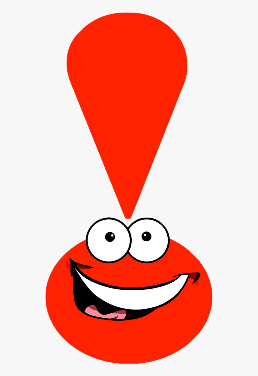 any
Използваме any  в отрицателни изречения
(тогава any означава никакъв, -ква, -кво, -кви)
с броими съществителни имена в мн. число 
There aren’t any computers in the room. 
с неброими същ. имена
 She didn’t have any money. (Тя нямаше никакви пари.)
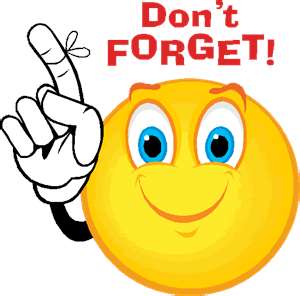 any
Използваме any  във въпросителни изречения:
с броими съществителни имена в мн. число
Are there any questions? (Има ли някакви въпроси?)

 с неброими същ. имена
 Have you got any money? (Имаш ли пари?)
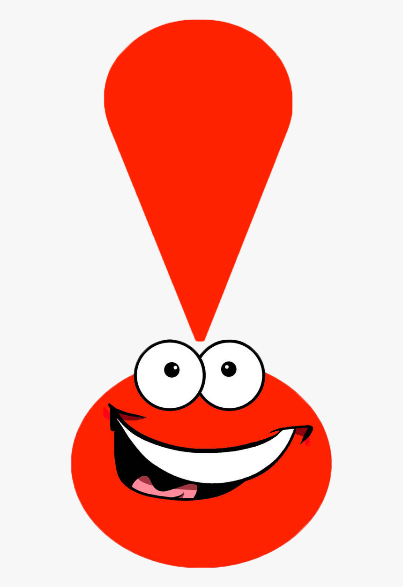 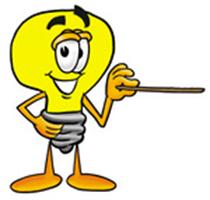 many
countable noun
Използваме many в отрицателни изречения с броими същ. имена.

There aren’t many flowers in the garden. 
(Няма много цветя в градината.)
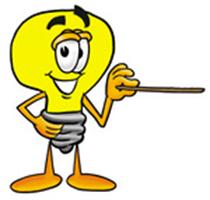 much
uncountable noun
Използваме much в отрицателни изречения с неброими същ. имена.

There isn’t much food. 
(Няма много храна.)
a lot of
lots of
Използваме a lot of/lots of с броими и с неброими съществителни, но само в положителни съобщителни изречения, когато говорим за голямо количество:
 с броими същ. имена
There are a lot of/lots of flowers in the garden. 
(Има много цветя в градината.)
с неброими същ. имена
There is a lot of/lots of sugar in this drink. (Има много захар в тази напитка.)
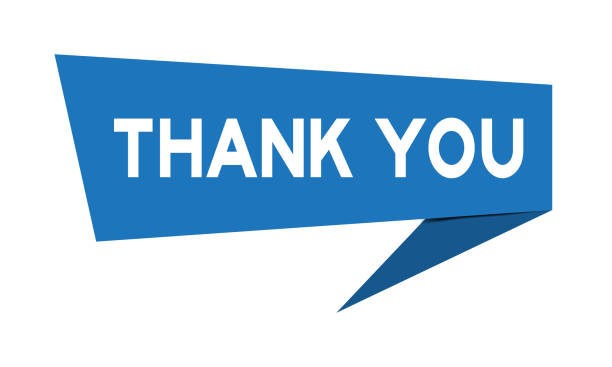 Искра Петкова – ст. учител по английски език
ОУ „Св. Св. Кирил и Методий“ с Зараево, обл. Търговище